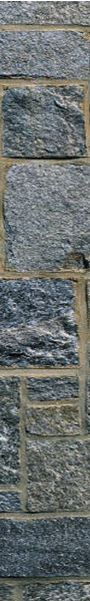 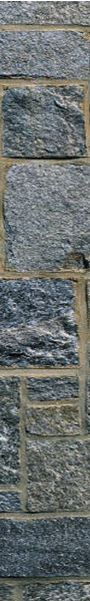 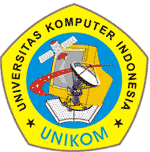 MATERI PERKULIAHANAGAMA KRISTEN PROTESTAN
FIRMAN
12
Ken Kinanti Purnamasari
DOA
BERSAKSI
BERSEKUTU
FIRMAN
DISIPLIN BERAKAR DALAM KRISTUS
WAKTU
TEDUH
[Speaker Notes: PENDAHULUAN]
beberapa alasan orang tidak 
menyukai firman Tuhan
beda zaman & budaya,
apa hubungannya 
 dengan hidup saya
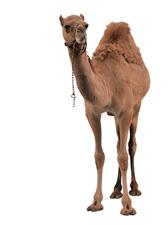 membingungkan,
  banyak yang 
saya tidak
tahu
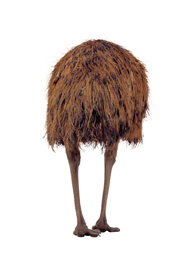 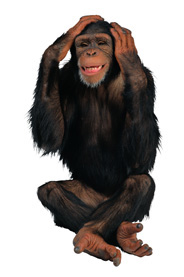 membosankan,
terlalu panjang & 
membuat ngantuk
[Speaker Notes: PENDAHULUAN]
Sikap Daud terhadap Firman Tuhan
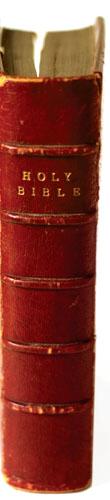 Atas petunjuk peringatan-peringatan-Mu aku bergembira, seperti atas segala harta ... 
Aku akan bergemar dalam ketetapan-ketetapan-Mu; 
firman-Mu tidak akan kulupakan ... Hancur jiwaku karena rindu kepada hukum-hukum-Mu   setiap waktu ... 

MAZMUR 119:14,16,20
[Speaker Notes: PENDAHULUAN]
P E N G E R T I A N
F i r m a n
makna
Firman
1Untuk pemimpin biduan. Mazmur Daud. 2Langit menceritakan kemuliaan Allah, dan cakrawala memberitakan pekerjaan tangan-Nya; 
3hari meneruskan berita itu kepada hari, dan malam menyampaikan pengetahuan itu kepada malam. 4Tidak ada berita dan tidak ada kata, suara mereka tidak terdengar; 5tetapi gema mereka terpencar ke seluruh dunia, dan perkataan mereka sampai ke ujung bumi. Ia memasang kemah di langit untuk matahari, 6yang keluar bagaikan pengantin laki-laki yang keluar dari kamarnya, girang bagaikan pahlawan yang hendak melakukan perjalanannya. 7Dari ujung langit ia terbit, dan ia beredar sampai ke ujung yang lain; tidak ada yang terlindung dari panas sinarnya. 
8Taurat TUHAN itu sempurna, menyegarkan jiwa; peraturan TUHAN itu teguh, memberikan hikmat kepada orang yang tak berpengalaman. 
9Titah TUHAN itu tepat, menyukakan hati; perintah TUHAN itu murni, membuat mata bercahaya. 10Takut akan TUHAN itu suci, tetap ada untuk selamanya; hukum-hukum TUHAN itu benar, adil semuanya, 11lebih indah dari pada emas, bahkan dari pada banyak emas tua; dan lebih manis dari pada madu, bahkan dari pada madu tetesan dari sarang lebah. 12Lagipula hamba-Mu diperingatkan oleh semuanya itu, dan orang yang berpegang padanya mendapat upah yang besar. MAZMUR 19:1-12
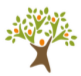 [Speaker Notes: MAKNA FIRMAN]
makna
Firman
1Untuk pemimpin biduan. Mazmur Daud. 2Langit menceritakan kemuliaan Allah, dan cakrawala memberitakan pekerjaan tangan-Nya; 
3hari meneruskan berita itu kepada hari, dan malam menyampaikan pengetahuan itu kepada malam. 4Tidak ada berita dan tidak ada kata, suara mereka tidak terdengar; 5tetapi gema mereka terpencar ke seluruh dunia, dan perkataan mereka sampai ke ujung bumi. Ia memasang kemah di langit untuk matahari, 6yang keluar bagaikan pengantin laki-laki yang keluar dari kamarnya, girang bagaikan pahlawan yang hendak melakukan perjalanannya. 7Dari ujung langit ia terbit, dan ia beredar sampai ke ujung yang lain; tidak ada yang terlindung dari panas sinarnya. 
8Taurat TUHAN itu sempurna, menyegarkan jiwa; peraturan TUHAN itu teguh, memberikan hikmat kepada orang yang tak berpengalaman. 
9Titah TUHAN itu tepat, menyukakan hati; perintah TUHAN itu murni, membuat mata bercahaya. 10Takut akan TUHAN itu suci, tetap ada untuk selamanya; hukum-hukum TUHAN itu benar, adil semuanya, 11lebih indah dari pada emas, bahkan dari pada banyak emas tua; dan lebih manis dari pada madu, bahkan dari pada madu tetesan dari sarang lebah. 12Lagipula hamba-Mu diperingatkan oleh semuanya itu, dan orang yang berpegang padanya mendapat upah yang besar. MAZMUR 19:1-12
M A Z M U R   1 9

Bagilah menjadi dua bagian sesuai sub-temanya!

Apakah perbedaan antara kedua bagian tersebut?

Apakah persamaan antara kedua bagian tersebut?
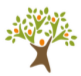 [Speaker Notes: MAKNA FIRMAN]
makna
Firman
1Untuk pemimpin biduan. Mazmur Daud. 2Langit menceritakan kemuliaan Allah, dan cakrawala memberitakan pekerjaan tangan-Nya; 3hari meneruskan berita itu kepada hari, dan malam menyampaikan pengetahuan itu kepada malam. 4Tidak ada berita dan tidak ada kata, suara mereka tidak terdengar; 5tetapi gema mereka terpencar ke seluruh dunia, dan perkataan mereka sampai ke ujung bumi. Ia memasang kemah di langit untuk matahari, 6yang keluar bagaikan pengantin laki-laki yang keluar dari kamarnya, girang bagaikan pahlawan yang hendak melakukan perjalanannya. 7Dari ujung langit ia terbit, dan ia beredar sampai ke ujung yang lain; tidak ada yang terlindung dari panas sinarnya. 
8Taurat TUHAN itu sempurna, menyegarkan jiwa; peraturan TUHAN itu teguh, memberikan hikmat kepada orang yang tak berpengalaman. 
9Titah TUHAN itu tepat, menyukakan hati; perintah TUHAN itu murni, membuat mata bercahaya. 10Takut akan TUHAN itu suci, tetap ada untuk selamanya; hukum-hukum TUHAN itu benar, adil semuanya, 11lebih indah dari pada emas, bahkan dari pada banyak emas tua; dan lebih manis dari pada madu, bahkan dari pada madu tetesan dari sarang lebah. 12Lagipula hamba-Mu diperingatkan oleh semuanya itu, dan orang yang berpegang padanya mendapat upah yang besar. MAZMUR 19:1-12
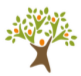 [Speaker Notes: MAKNA FIRMAN]
makna
Firman
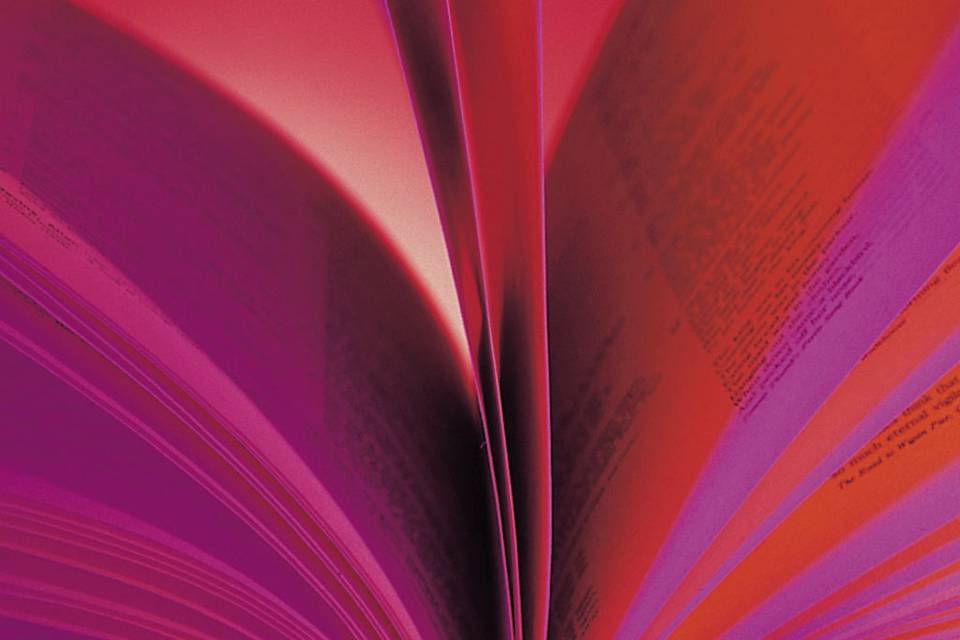 Tidak seorang pun akan dapat mengenal Tuhan jika Dia tidak menyatakan diri-Nya kepada kita. Tuhan menyatakan diri-Nya (revelation/wahyu) kepada kita melalui wahyu umum (ciptaan-Nya) dan wahyu khusus (Firman-Nya).
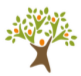 [Speaker Notes: MAKNA FIRMAN]
makna
Firman
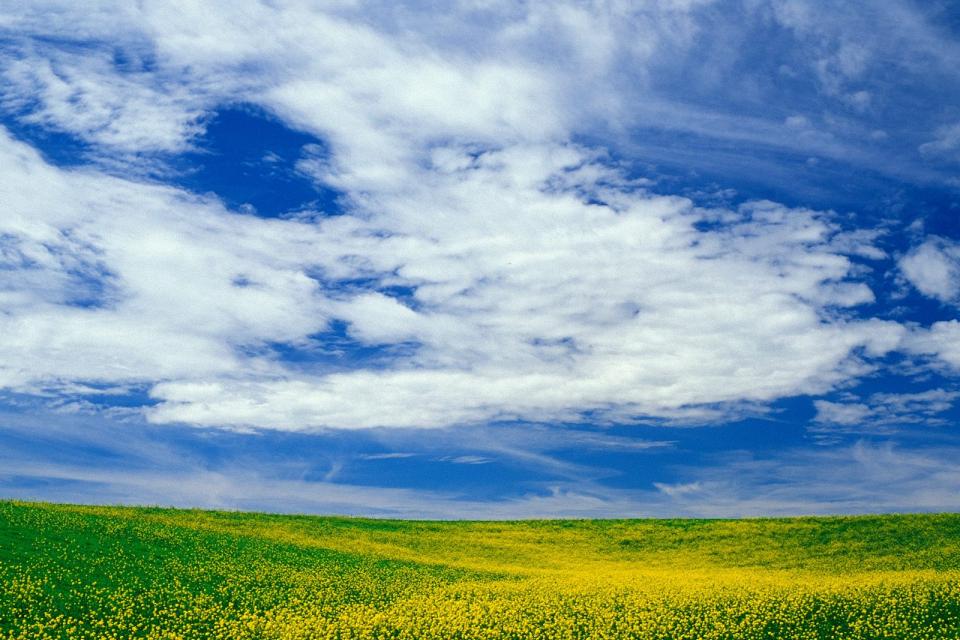 Penyataan Diri (wahyu) Tuhan:
Wahyu UMUM: 		   	             Alam Semesta, Sejarah Dunia, Hati Nurani
Karena apa yang dapat mereka ketahui tentang Allah nyata bagi mereka, sebab Allah telah menyatakannya kepada mereka. Sebab apa yang tidak nampak dari pada-Nya, yaitu kekuatan-Nya yang kekal dan keilahian-Nya, dapat nampak kepada pikiran dari karya-Nya sejak dunia diciptakan, sehingga mereka tidak dapat berdalih. ROMA 1:19-20
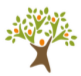 [Speaker Notes: Wahyu umum]
makna
Firman
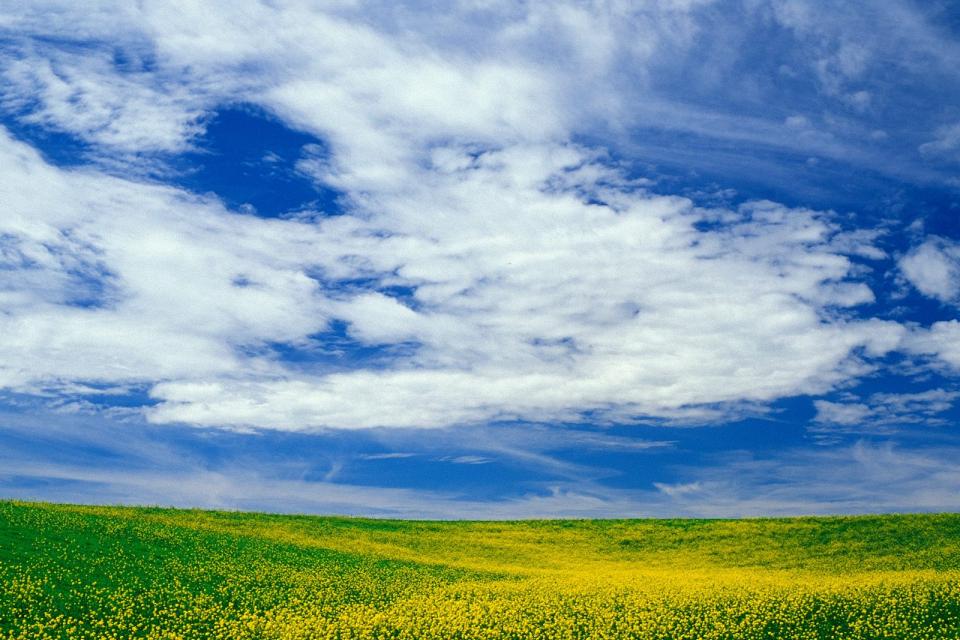 Penyataan Diri (wahyu) Tuhan:
Wahyu UMUM: 		   	             Alam Semesta, Sejarah Dunia, Hati Nurani
Apabila bangsa-bangsa lain yang tidak memiliki hukum Taurat oleh dorongan diri sendiri melakukan apa yang dituntut hukum Taurat, maka, walaupun mereka tidak memiliki hukum Taurat, mereka menjadi hukum Taurat bagi diri mereka sendiri. Sebab dengan itu mereka menunjukkan, bahwa isi hukum Taurat ada tertulis di dalam hati mereka dan suara hati mereka turut bersaksi dan pikiran mereka saling menuduh atau saling membela. ROMA 2:14-15
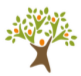 [Speaker Notes: Wahyu umum]
makna
Firman
Apakah yang DAPAT kita kenali tentang Tuhan dengan melihat alam semesta?
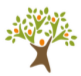 [Speaker Notes: Wahyu khusus: Alkitab]
makna
Firman
Apakah yang TIDAK DAPAT  kita kenali tentang Tuhan dengan melihat alam semesta?
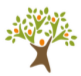 [Speaker Notes: Wahyu khusus: Alkitab]
makna
Firman
1Untuk pemimpin biduan. Mazmur Daud. 2Langit menceritakan kemuliaan Allah, dan cakrawala memberitakan pekerjaan tangan-Nya; 3hari meneruskan berita itu kepada hari, dan malam menyampaikan pengetahuan itu kepada malam. 4Tidak ada berita dan tidak ada kata, suara mereka tidak terdengar; 5tetapi gema mereka terpencar ke seluruh dunia, dan perkataan mereka sampai ke ujung bumi. Ia memasang kemah di langit untuk matahari, 6yang keluar bagaikan pengantin laki-laki yang keluar dari kamarnya, girang bagaikan pahlawan yang hendak melakukan perjalanannya. 7Dari ujung langit ia terbit, dan ia beredar sampai ke ujung yang lain; tidak ada yang terlindung dari panas sinarnya. 
8Taurat TUHAN itu sempurna, menyegarkan jiwa; peraturan TUHAN itu teguh, memberikan hikmat kepada orang yang tak berpengalaman. 
9Titah TUHAN itu tepat, menyukakan hati; perintah TUHAN itu murni, membuat mata bercahaya. 10Takut akan TUHAN itu suci, tetap ada untuk selamanya; hukum-hukum TUHAN itu benar, adil semuanya, 11lebih indah dari pada emas, bahkan dari pada banyak emas tua; dan lebih manis dari pada madu, bahkan dari pada madu tetesan dari sarang lebah. 12Lagipula hamba-Mu diperingatkan oleh semuanya itu, dan orang yang berpegang padanya mendapat upah yang besar. MAZMUR 19:1-12
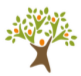 [Speaker Notes: Wahyu khusus: Alkitab]
makna
Firman
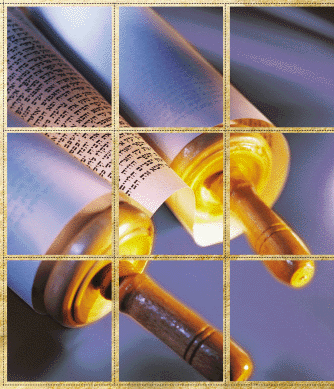 Penyataan Diri (wahyu) Tuhan:
Wahyu KHUSUS: Firman yang ditulis dalam Alkitab
Sebab segala sesuatu yang ditulis dahulu, telah ditulis untuk menjadi pelajaran bagi kita, supaya kita teguh berpegang  pada pengharapan oleh ketekunan dan penghiburan dari Kitab Suci. 
ROMA 15:4
[Speaker Notes: Wahyu khusus: Alkitab]
makna
Firman
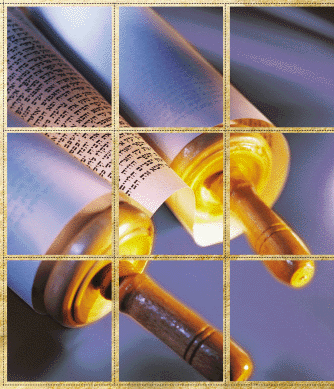 Penyataan Diri (wahyu) Tuhan:
Wahyu KHUSUS: Firman yang ditulis dalam Alkitab
. . . pada zaman dahulu Allah berulang kali dan dalam pelbagai cara berbicara kepada nenek moyang kita dengan perantaraan nabi-nabi, ...
IBRANI 1:1
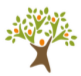 [Speaker Notes: Wahyu khusus: Alkitab]
makna
Firman
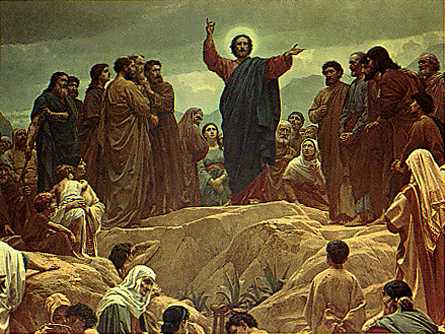 . . . pada zaman akhir ini Ia telah berbicara kepada kita dengan perantaraan Anak-Nya, yang telah Ia tetapkan sebagai yang berhak menerima segala yang ada. Oleh Dia Allah telah menjadikan alam semesta. 
IBRANI 1:2
Penyataan Diri (wahyu) Tuhan:
Wahyu Khusus: 			                      Firman yang MENJADI MANUSIA dalam Yesus Kristus
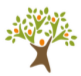 [Speaker Notes: Wahyu khusus: Yesus]
makna
Firman
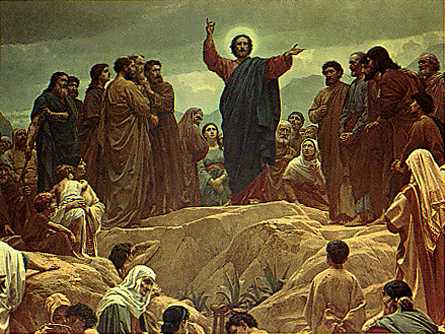 Tidak seorang pun yang pernah melihat Allah; tetapi Anak Tunggal Allah, yang ada di pangkuan Bapa, Dialah yang menyatakan-Nya. 
YOHANES 1:18
. . . pada zaman akhir ini Ia telah berbicara kepada kita dengan perantaraan Anak-Nya, yang telah Ia tetapkan sebagai yang berhak menerima segala yang ada. Oleh Dia Allah telah menjadikan alam semesta. 
IBRANI 1:2
Penyataan Diri (wahyu) Tuhan:
Wahyu Khusus: 			                      Firman yang MENJADI MANUSIA dalam Yesus Kristus
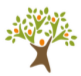 [Speaker Notes: Wahyu khusus: Yesus]
makna
Firman
Penyataan Diri (Wahyu) Tuhan:
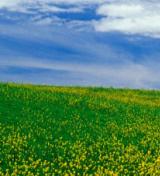 Wahyu UMUM: 				     Alam semesta, Sejarah dunia, Hati nurani  

Wahyu KHUSUS: 		                   Firman yang dituliskan dalam Alkitab 	   

Wahyu Khusus: 			           Firman yang menjadi manusia dalam        Yesus Kristus
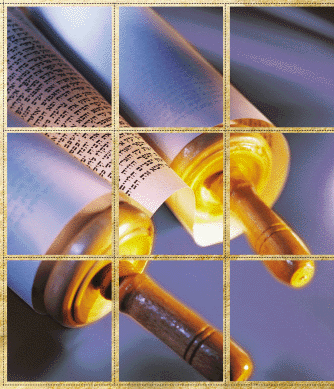 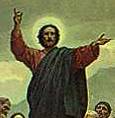 makna
Firman
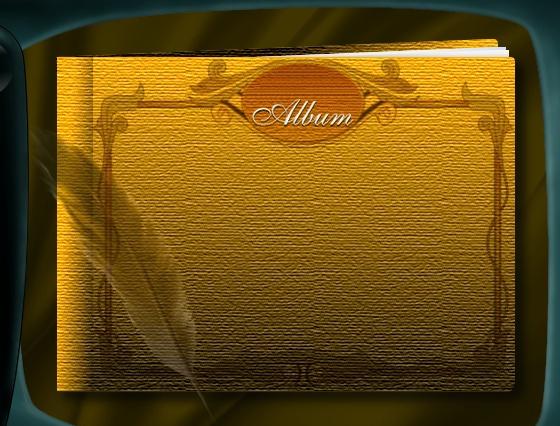 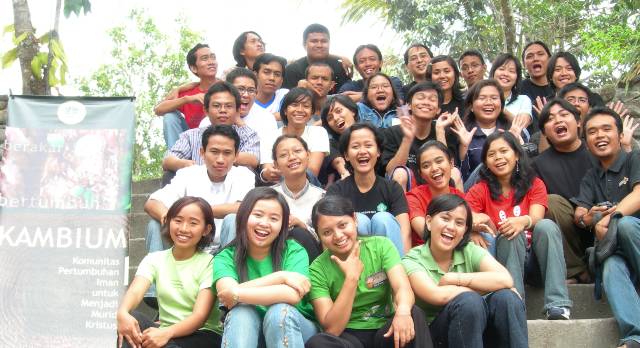 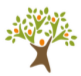 [Speaker Notes: Mengenal Tuhan melalui Alkitab]
makna
Firman
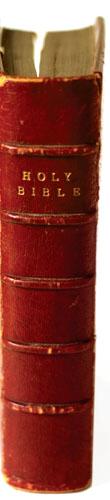 Firman Tuhan atau Alkitab adalah penyataan Tuhan secara khusus supaya 
diri-Nya kita kenal.

Setiap kali kita membaca Alkitab, kita sedang duduk di kaki Tuhan seperti Maria. Ajukanlah pertanyaan, 
“Apa yang Engkau mau nyatakan dalam bagian ini tentang Diri-Mu supaya hamba mengerti, hargai, dan taati?”
[Speaker Notes: Mengenal Tuhan melalui Alkitab]
makna
Firman
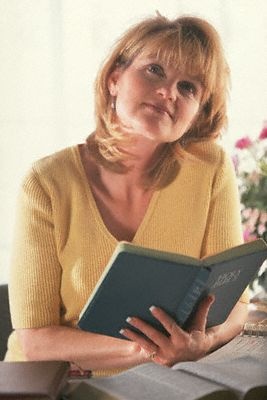 Jika Alkitab adalah penyataan Tuhan tentang diri-Nya (pribadi-Nya, perjanjian-Nya, perintah-Nya), jelaslah bahwa melalaikan Alkitab berarti mengabaikan Tuhan.
Hanya jikalau pikiran kita menyelam dalam firman-Nya, kita dapat mengenal-Nya dan pikiran kita dapat dibentuk sesuai pikiran-Nya.

JOHN R. W. STOTT
The Bible: Book for Today
[Speaker Notes: Mengenal Tuhan melalui Alkitab]
M A N F A A T
F i r m a n
manfaat
bagi Tuhan
Firman
Keutamaan Mengenal Tuhan

Beginilah firman TUHAN: “Janganlah orang bijaksana bermegah karena kebijaksanaannya, janganlah orang kuat bermegah karena kekuatannya, janganlah orang kaya bermegah karena kekayaannya, tetapi siapa yang mau bermegah, baiklah bermegah karena yang berikut: bahwa ia memahami dan mengenal Aku, bahwa Akulah TUHAN yang menunjukkan kasih setia, keadilan dan kebenaran di bumi; sungguh, semuanya itu Kusukai, demikianlah firman TUHAN.” YEREMIA 9:23-24
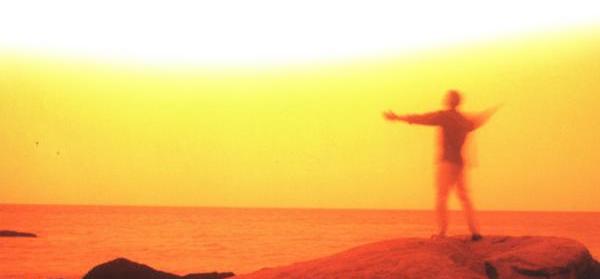 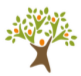 [Speaker Notes: Keutamaan Mengenal Tuhan]
manfaat
bagi Tuhan
Firman
Keutamaan Mengenal Tuhan

Tetapi bertumbuhlah dalam kasih karunia dan dalam pengenalan akan Tuhan dan Juruselamat kita, Yesus Kristus.          Bagi-Nya kemuliaan, sekarang dan    sampai selama-lamanya.
2 PETRUS 3:18
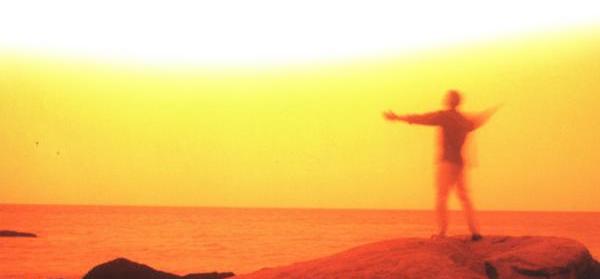 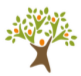 [Speaker Notes: Keutamaan Mengenal Tuhan]
manfaat
bagi manusia
Firman
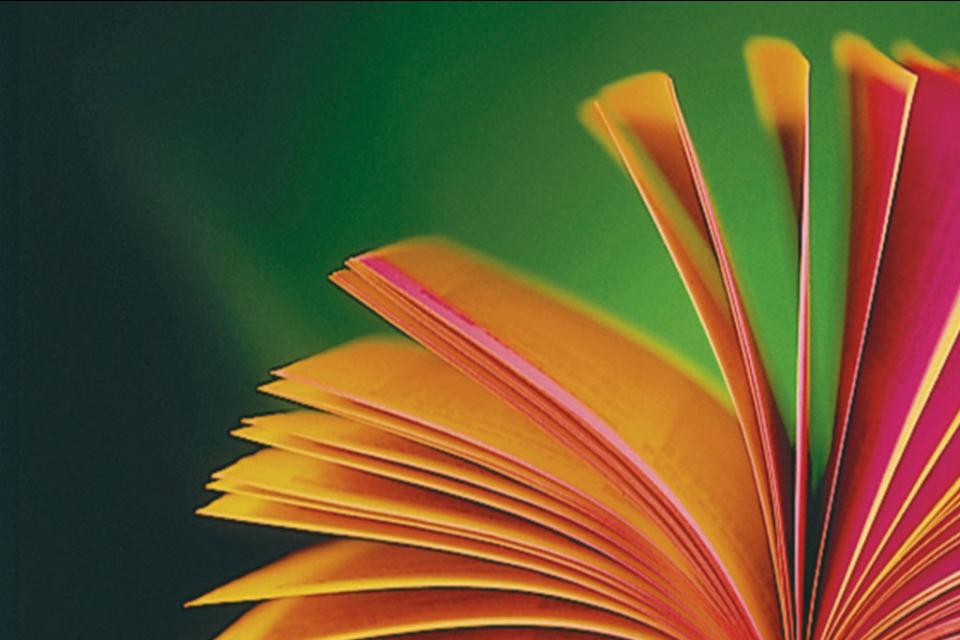 Ingatlah juga bahwa dari kecil engkau sudah mengenal Kitab Suci yang dapat memberi hikmat kepadamu dan menuntun engkau kepada keselamatan oleh iman kepada Kristus Yesus. Segala tulisan yang diilhamkan Allah memang bermanfaat untuk mengajar, untuk menyatakan kesalahan, untuk memperbaiki kelakuan dan untuk mendidik orang dalam kebenaran. Dengan demikian tiap-tiap manusia kepunyaan Allah diperlengkapi untuk setiap perbuatan baik. 

2 TIMOTIUS 3:15-17
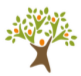 [Speaker Notes: Menuntun pada keselamatan]
manfaat
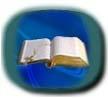 Firman menuntun pada KESELAMATAN (2Tim 3:15; 1Ptr 1:23)
bagi manusia
Firman
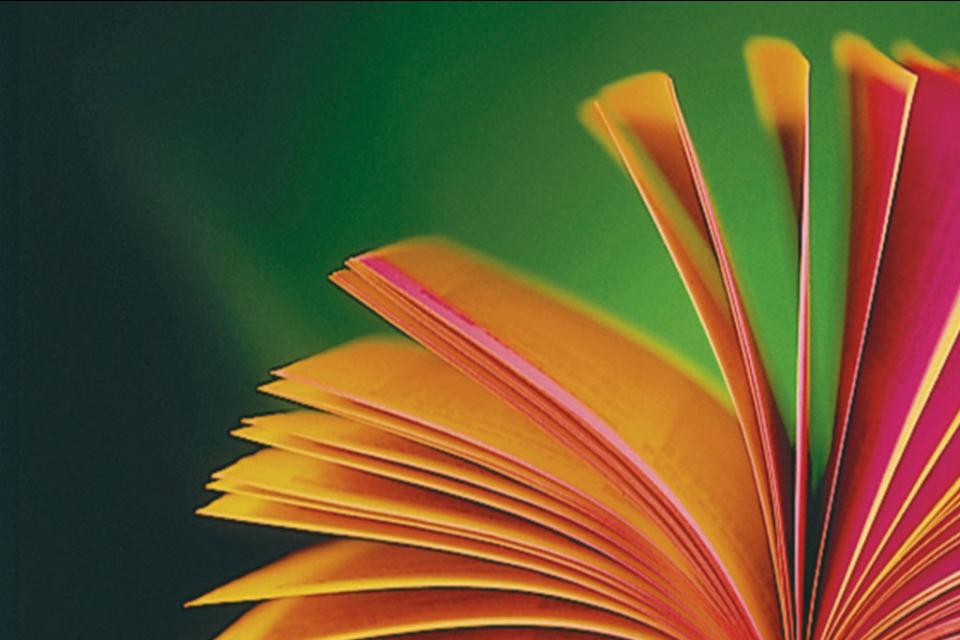 Ingatlah juga bahwa dari kecil engkau sudah mengenal Kitab Suci yang dapat memberi hikmat kepadamu dan menuntun engkau kepada keselamatan oleh iman kepada Kristus Yesus. 2 TIMOTIUS 3:15
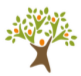 [Speaker Notes: Menuntun pada keselamatan]
manfaat
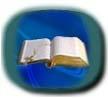 Firman menuntun pada KESELAMATAN (2Tim 3:15; 1Ptr 1:23)
bagi manusia
Firman
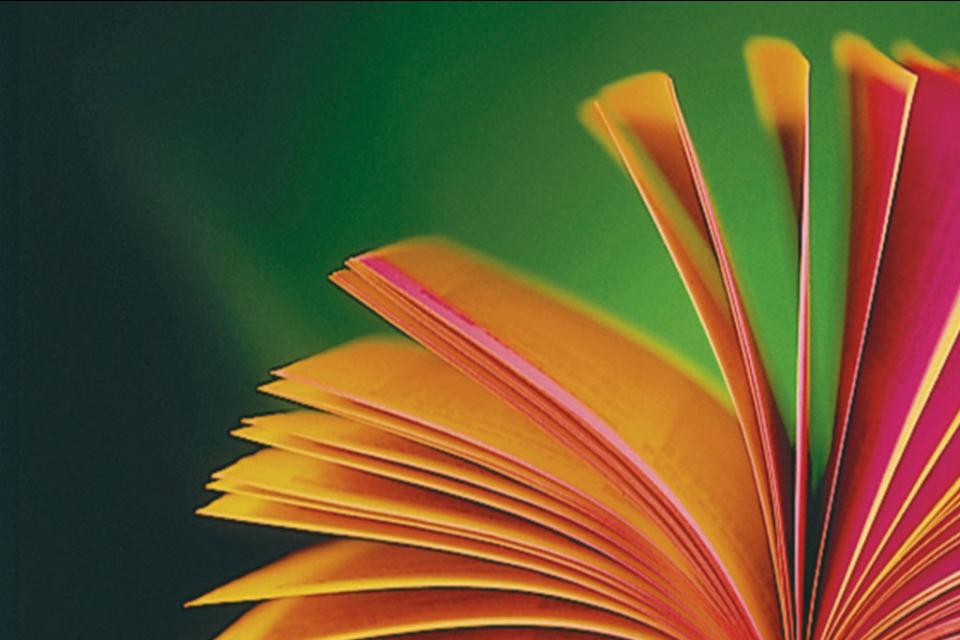 Karena kamu telah dilahirkan kembali bukan dari benih yang fana, tetapi dari benih yang tidak fana, oleh firman Allah, yang hidup dan yang kekal. 1 PETRUS 1:23
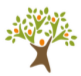 [Speaker Notes: Menuntun pada keselamatan]
manfaat
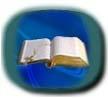 Firman menolong    PERTUMBUHAN (2Tim 3:16; Rm 12:2)
bagi manusia
Firman
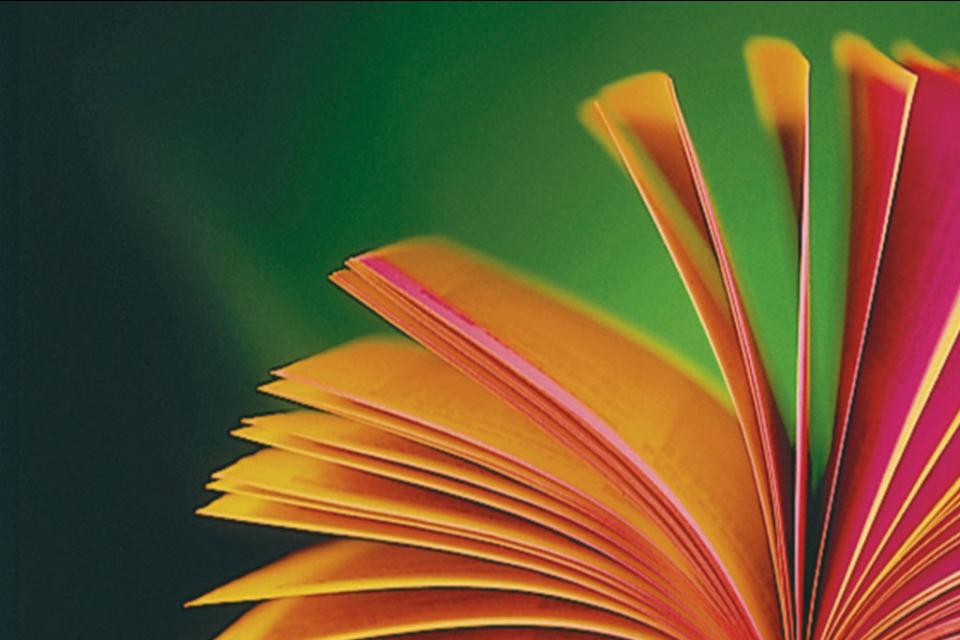 Segala tulisan yang diilhamkan Allah memang bermanfaat untuk mengajar, untuk menyatakan kesalahan, untuk memperbaiki kelakuan dan untuk mendidik orang dalam kebenaran. 2 TIMOTIUS 3:16
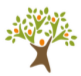 [Speaker Notes: Menolong pertumbuhan]
manfaat
bagi manusia
Firman
mendidik orang
dalam kebenaran
mengajar
menyatakan
kesalahan
memperbaiki
             kelakuan
2 TIMOTIUS 3:16
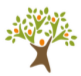 [Speaker Notes: Menolong pertumbuhan]
manfaat
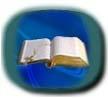 Firman menolong    PERTUMBUHAN (2Tim 3:16; Rm 12:2)
bagi manusia
Firman
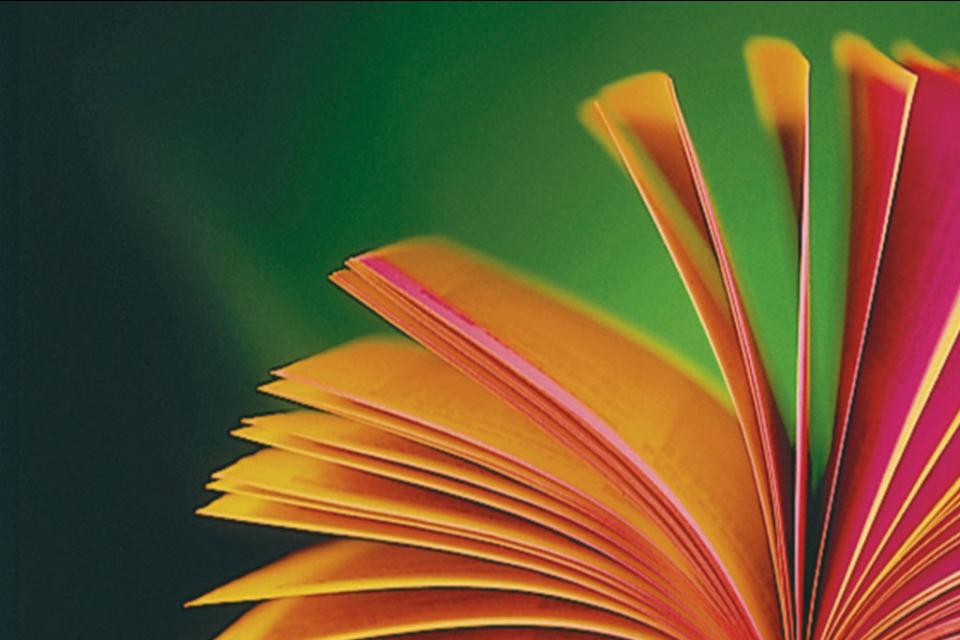 Janganlah kamu menjadi serupa dengan dunia ini, tetapi berubahlah oleh pembaharuan budimu, sehingga kamu dapat membedakan manakah kehendak Allah: apa yang baik, yang berkenan kepada Allah dan yang sempurna.  ROMA 12:2
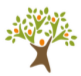 [Speaker Notes: Menolong pertumbuhan]
manfaat
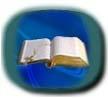 Firman memperlengkapi PELAYANAN (2Tim 3:17; Kol 3:16)
bagi manusia
Firman
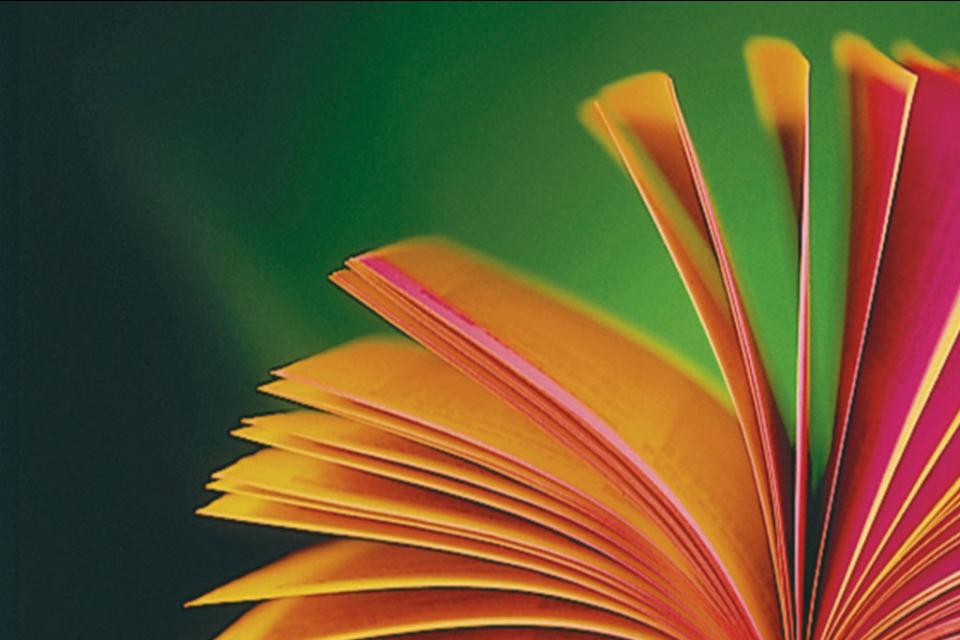 Dengan demikian tiap-tiap manusia kepunyaan Allah diperlengkapi untuk setiap perbuatan baik. 2 TIMOTIUS 3:17
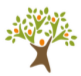 [Speaker Notes: Memperlengkapi pelayanan]
manfaat
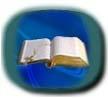 Firman memperlengkapi PELAYANAN (2Tim 3:17; Kol 3:16)
bagi manusia
Firman
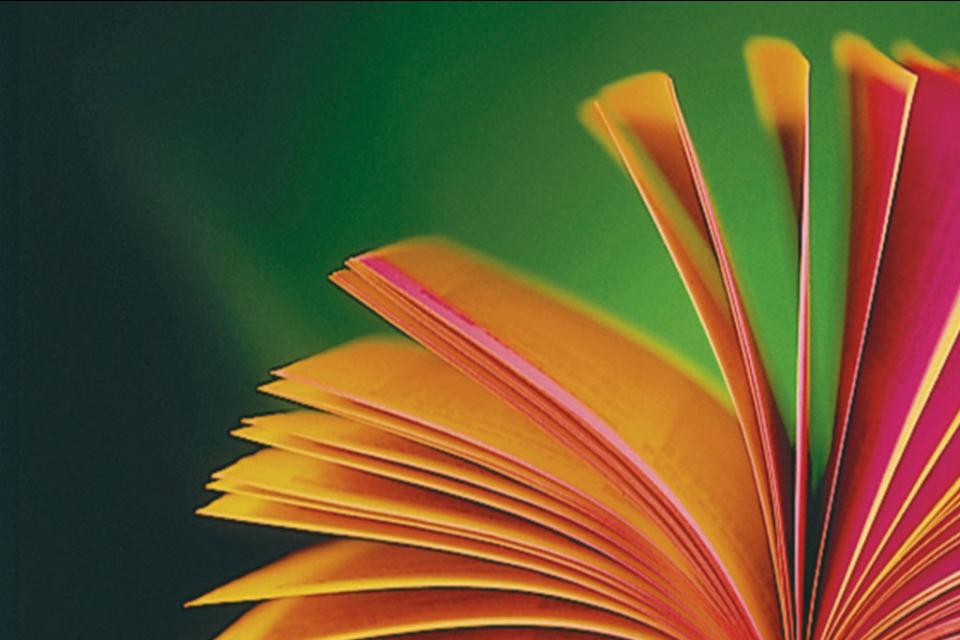 Hendaklah perkataan Kristus diam dengan segala kekayaannya di antara kamu, sehingga kamu dengan segala hikmat mengajar dan menegur seorang akan yang lain dan sambil menyanyikan mazmur, dan puji-pujian dan nyanyian rohani, kamu mengucap syukur kepada Allah di dalam hatimu. KOLOSE 3:16
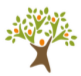 [Speaker Notes: Memperlengkapi pelayanan]
manfaat
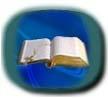 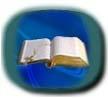 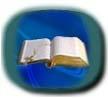 Firman memperlengkapi PELAYANAN (2Tim 3:17; Kol 3:16)
Firman menolong    PERTUMBUHAN (2Tim 3:16; Rm 12:2)
Firman menuntun pada KESELAMATAN (2Tim 3:15; 1Ptr 1:23)
bagi manusia
Firman
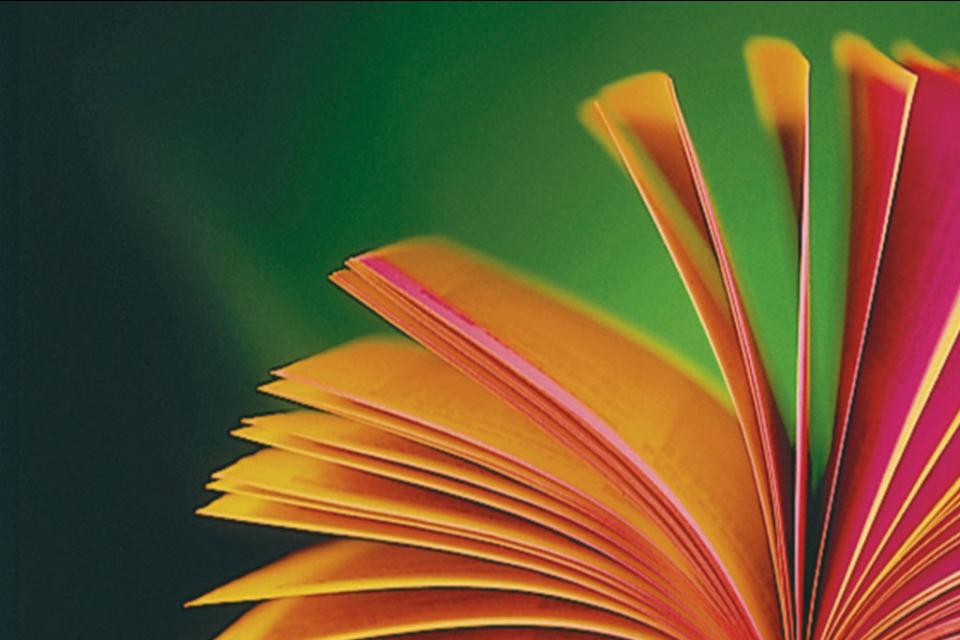 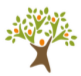 M E M P E R O L E H
F i r m a n
memperoleh
Firman
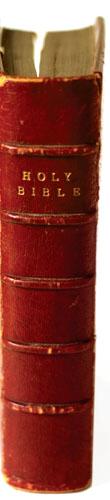 MENDENGARKAN
MEMBACA 	
MENYELIDIKI
MENGHAFALKAN
MERENUNGKAN
Rom 10:17
Why 1:3
Kis 17:11
Mzm 119:11
Mzm 1:2-3
[Speaker Notes: Asupan firman]
memperoleh
Firman
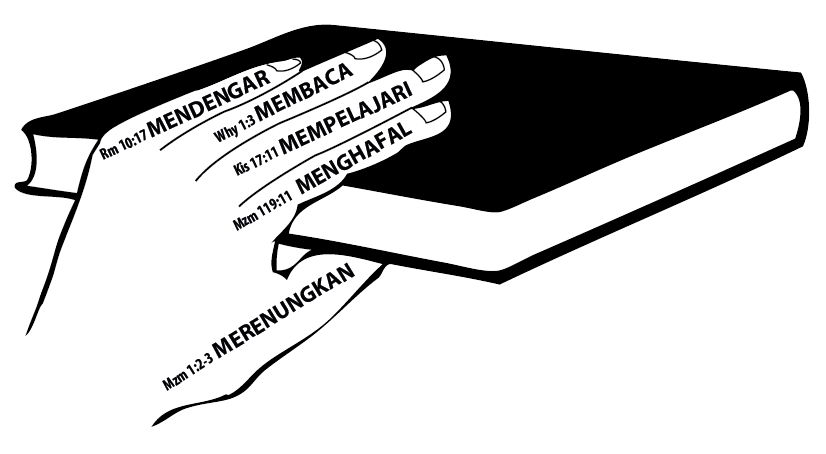 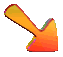 Sumber: The Word Hand (The Navigators)
[Speaker Notes: Asupan firman]
memperoleh
Firman
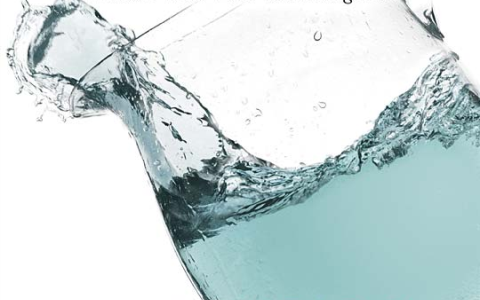 SIKAP
HATI
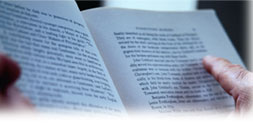 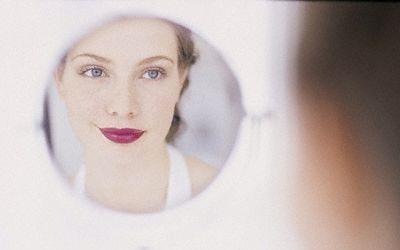 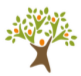 [Speaker Notes: Sikap hati]
memperoleh
Firman
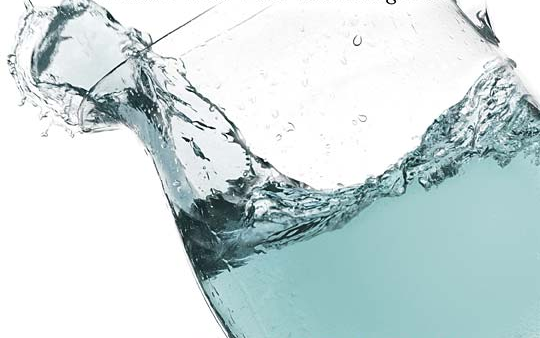 Berbahagialah orang yang lapar dan haus akan kebenaran, karena mereka akan dipuaskan.
MATIUS 5:6
LAPAR
& HAUS
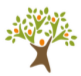 [Speaker Notes: Sikap hati]
memperoleh
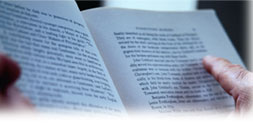 Firman
MENERIMA & 
MENYELIDIKI
Orang-orang Yahudi di kota itu lebih baik hatinya dari pada orang-orang Yahudi di Tesalonika, karena mereka menerima firman itu dengan segala kerelaan hati dan setiap hari mereka menyelidiki Kitab Suci untuk mengetahui, apakah semuanya itu benar demikian. KISAH PARA RASUL 17:11
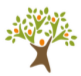 [Speaker Notes: Sikap hati]
memperoleh
Firman
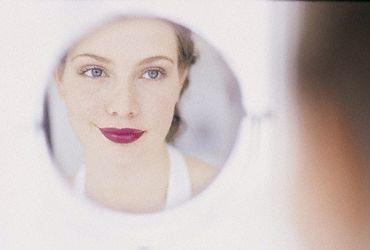 Terimalah dengan lemah lembut firman yang tertanam di dalam hatimu, yang berkuasa menyelamatkan jiwamu … 
Tetapi barangsiapa meneliti hukum yang sempurna, yaitu hukum yang memerdekakan orang, dan ia bertekun di dalamnya, jadi bukan hanya mendengar untuk melupakannya, tetapi sungguh-sungguh melakukannya, ia akan berbahagia oleh perbuatannya.
YAKOBUS 1:21-25
RENDAH
HATI
& TAAT
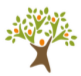 [Speaker Notes: Sikap hati]
memperoleh
Firman
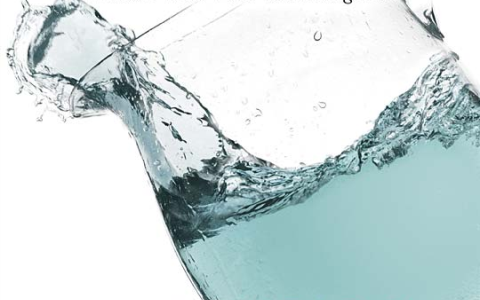 SIKAP
HATI
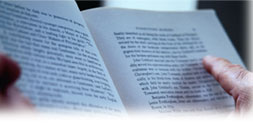 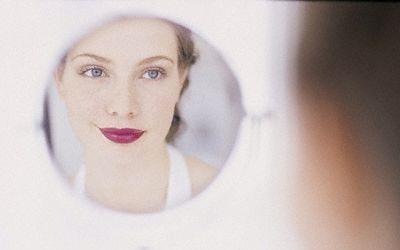 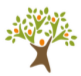 [Speaker Notes: Sikap hati]
Kesukaan pada Firman Tuhan
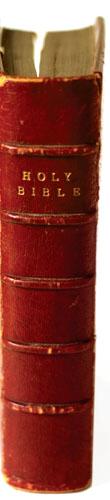 Atas petunjuk peringatan-peringatan-Mu aku bergembira, seperti atas segala harta ... Aku akan bergemar dalam ketetapan-ketetapan-Mu; firman-Mu tidak akan kulupakan ... Hancur jiwaku karena rindu kepada hukum-hukum-Mu setiap waktu ... Betapa kucintai Taurat-Mu! Aku merenungkannya sepanjang hari ... Peringatan-peringatan-Mu adalah milik pusakaku untuk selama-lamanya, sebab semuanya itu kegirangan hatiku ... aku mencintai perintah-perintah-Mu lebih dari pada emas, bahkan dari pada emas tua ... Mulutku kungangakan dan megap-megap, sebab aku mendambakan perintah-perintah-Mu. Aku berpegang pada peringatan-peringatan-Mu, dan aku amat mencintainya. 

MAZMUR 119:14,16,20,
97,111,127,131,167
Roh Kudus dan DISIPLIN FIRMAN
Ada dua segi kebutuhan utama yang perlu bagi orang-orang yang haus secara rohani. 
Pertama, mengenal firman Tuhan. Di luar itu tidak ada kebenaran yang menyelamatkan yang diberikan Tuhan kita. Kedua, diterangi oleh Roh Kudus. Tanpa penerangan-Nya firman Tuhan tidak dapat dimengerti. 

A. W. TOZER
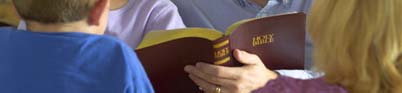 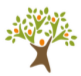 FIRMAN
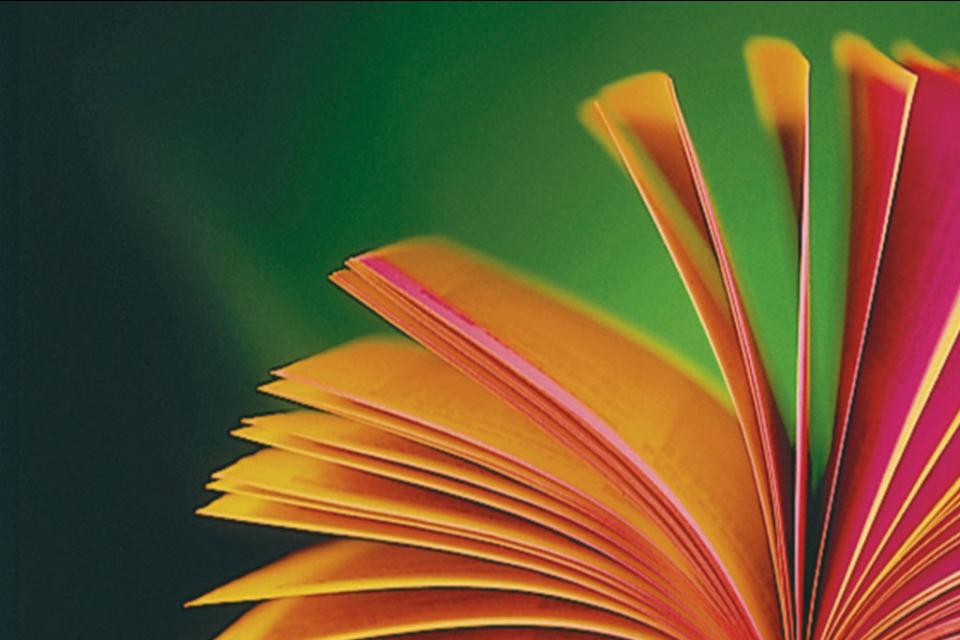 Segala tulisan yang diilhamkan Allah memang bermanfaat untuk mengajar, untuk menyatakan kesalahan, untuk memperbaiki kelakuan dan untuk mendidik orang dalam kebenaran. 
Dengan demikian tiap-tiap manusia kepunyaan Allah diperlengkapi untuk setiap perbuatan baik. 
2 TIMOTIUS 3:16-17
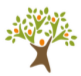